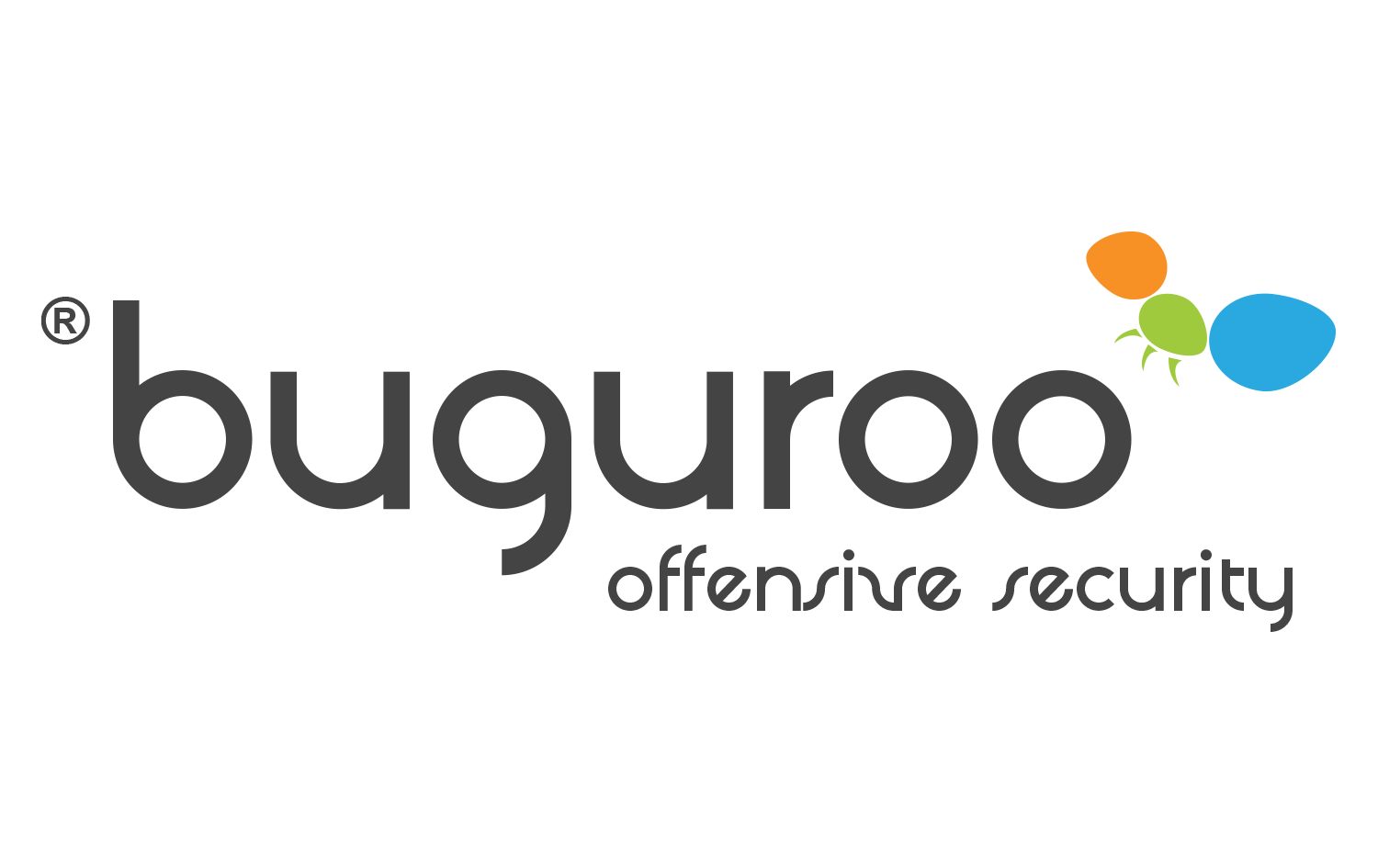 Car?
Where’s My Flying
✗
Monoid
[Speaker Notes: introduction

where’s-my-flying-car meme
I will be unfair

a monoid is an algebraic structure, essentially a semigroup that contains an identity element]
Monoids for Rapid Data Flow Analysis
Barry K. Rosen
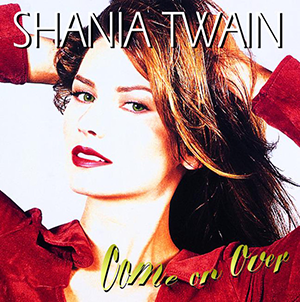 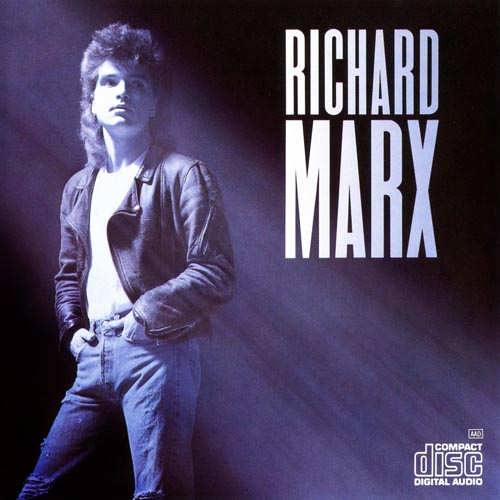 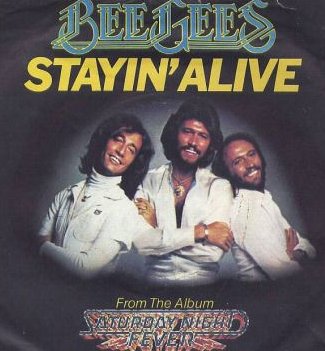 “This paper studiesabstract conditions on[a semilattice L] and[a monoid M of isotone maps from L to L]that lead torapid data flow analysis,with emphasis onhigh level representations.”
“This paper studiesabstract conditions on[a semilattice L] and[a monoid M of isotone maps from L to L]that lead torapid data flow analysis,with emphasis onhigh level representations.”
[Speaker Notes: “Unlike some analysis methods oriented toward structured 
ming, our method retains the ability to cope with arbitrary escape and jump statements while it exploits the control flow information implicit in the parse tree.”

why am I not using this?
this solved the problem of how to do efficient data-flow analysis 15 years ago

25 years ago

35 years ago

not meant to be a critique of the author
he’s a smart guy
he was one of the ones who defined the compiler design principle of single static assignment (SSA form)

seems like the promises of the past have not manifested in solutions of the present]
On Ianov’s Program SchemataJ. Rutledge
On the automatic simplification of computer programsJ. Nievergelt
Analysis of graphs by connectivity considerationsC. Ramamoorthy
On canonical forms and simplificationB. Caviness
Some formal properties of a class of nondeterministic program schemataT. Ito
Some analysis techniques for optimizing computer programsJ. Cocke, R. Miller
Control flow analysisF. Allen
A global flow analysis algorithmK. Kennedy
Flow graph reducibilityM. Hecht, J. Ullman
A unified approach to global program optimizationG. Kildall
Type determination for very high level languagesA. Tenenbaum
Static verification of dynamic type properties of variablesP. Cousot, R. Cousot
Automatic program analysis and evaluationM. Zelkowitz
Monotone data flow analysis frameworksJ. Kam, J. Ullman
Monoids for rapid data flow analysisB. Rosen
Systematic design of program analysis frameworksP. Cousot, R. Cousot
Anomaly detection in concurrent software by static data flow analysisR. Taylor, L. Osterweil
Program flow analysis: theory and applicationsB. Rosen, N. Jones, S. Muchnick
Techniques in software quality assuranceC. Ramamoorthy, S. Dong, S. Ganesch, C.-H. Jen, W.-T. Tsai
A general purpose algorithm for analyzing concurrent programsR. Taylor
Data flow anomaly detectionJ. Jachner, V. Agarwal
Automated software quality assuranceH. Sneed, A. Merey
A functional approach to program testing and analysisW. Howden
The program dependence graph and its use in optimizationJ. Ferrante, K. Ottenstein, J. Warren
Static analysis of parallel logic programsS. Debray
Dependence analysis for pointer variablesS. Horwitz, P. Pfeiffer, T. Reps
Analysis of pointers and structuresD. Chase, M. Wegman, F. Zadeck
Computing reachable states of parallel programsD. Helmbold, C. McDowell
Modeling concurrent programs with colored Petri netsR. Stansifer, M. Beaven, D. Marinescu
Set constraints in program analysisN. Heintze
Formal bases for dataflow analysis of logic programsS. Debray
Graph models for reachability analysis of concurrent programsM. Pezzé, R. Taylor, M. Young
Abstract interpretationP. Cousot
A static analysis for program understanding and debuggingR. Gaugne
Path verification using Boolean satisfiabilityM. Ringe, T. Lindenkreuz, E. Barke
Principles of program analysisF. Nielson, H. Nielson, C. Hankin
Finding bugs with a constraint solverD. Jackson, M. Vaziri
Applying static analysis to large-scale, multi-threaded Java programsC. Artho, A. Biere
Detection of information leak by data flow analysisK. Doh, S. Shin
A static analyzer for large safety-critical softwareB. Blanchet, P. Cousot, R. Cousot, J. Feret, L. Mauborgne, A. Miné, D. Monniaux, X. Rival
Static program analysis via 3-valued logicT. Reps, M. Sagiv, R. Wilhelm
Static deadlock detection for Java librariesA. Williams, W. Thies, M. Ernst
Static detection of security vulnerabilities in scripting languagesY. Xie, A. Aiken
Practical memory leak detection using guarded value-flow analysisS. Cherem, L. Princehouse, R. Rugina
Static detection of cross-site scripting vulnerabilitiesG. Wassermann, Z. Su
Symbolic analysis via semantic reinterpretationJ. Lim, A. Lal, T. Reps
Practical and effective symbolic analysis for buffer overflow detectionL. Li, C. Cifuentes, N. Keynes
Modal abstractions of concurrent behaviorF. Nielson, S. Nanz, H. Nielson
A method of symbolic computation of abstract operationsA. Thakur, T. Reps
Inductive data flow graphsA. Farzan, Z. Kincaid, A. Podelski
A galois connection calculus for abstract interpretationP. Cousot, R. Cousot
[Speaker Notes: I can go back farther

and I can go forward

just a smattering
there are many more
apologies if your paper was (or wasn’t listed)]
What Happened?
[Speaker Notes: besides the normal difficulties in bridging theory and practice

three forces that have thwarted the promises
the focus of static analysis has shifted over time
the size of the average-case software system has increased over time
programming languages and programming techniques have added abstraction layers that complicate modeling]
1960
1970
1980
1990
2000
2010
2020
portability
optimization
quality
security
?
Model detail
Proportion of errors
Impact of errors
[Speaker Notes: the focus of static analysis has shifted over time

could have added other periods
verification
concurrency
not boundaries
research and tools crossed periods
for example, 1979, lint emerged from PCC
was primarily intended to identify non-portable structures
quickly became the paragon of a code-quality checker

I was being unfair before
when I said the promises of the past have not manifested in solutions of the present
the promises of the past did manifest in solutions of the past

each period has different influences
different influences demanded different solutions]
Linux Kernel, MLOC by Year
[Speaker Notes: number of lines of code in the Linux kernel over time
the trend appears disturbingly exponential
same graph can be drawn for other operating systems
Windows NT looks similar
Debian is much worse

for the sake of argument, assume the size of the average-case software system follows this trend
how long will it take to perform an analysis of the average-case software system?
specifically, a semantic-sensitive analysis]
P(t)
2t
P(t)
2t
P
∙
log2
P
A
A(t)
=
t
M
M(t)
2t
[Speaker Notes: start with P program elements
I will use the more generic “program element” rather than LOC
in practice, LOC has a strong correlation to almost any measurement of program volume
how many calculations will an analysis require?
models are trees and graphs
conservatively assume P log P calculations

divide by the number of calculations per second

how long will it take to perform an analysis of the average-case software system as a function of time? 

the number of program elements is exponential over time

the number of calculations per second is exponential over time
Moore’s Law (kind of)

the duration that will be required to perform an analysis of the average-case software system is a linear function of time
this is bad news
the analyses of the future will only take longer

I am being unfair
the growth rate of software size may not match the growth rate of processor speed
could be polynomial (n-squared, say)
probably safe to assume exponential with a base less than 2

regardless, exponential growth can be sustained forever
even noted by Moore
care to bet which will taper off first, software size or processor speed?]
May’s Law
(data version)
Software efficiency halvesevery 18 months,compensating Moore’s Law
Input size doublesevery 18 months,compensating Moore’s Law
[Speaker Notes: 1995, Niklaus Wirth noted “software is getting slower more rapidly than hardware becomes faster”
Wirth’s Law

later, Bill Gates noted “the speed of software halves every 18 months”
Gates’s Law

2011, David May related Gate’s Law to Moore’s law
(though he was not the first to do so)

I propose the data version of May’s Law

why is our input size (software size) increasing?]
% pellets consumed
% pellets remaining
[Speaker Notes: 2011, Marc Andreessen wrote an essay for the WSJ, “Why software is eating the world”
outlines financial case for investing in software companies

in short, there is a financial incentive for writing more software with more complex behaviors]
[Speaker Notes: number of LOC of a luxury automobile
1, 10, 100 million?
even at 20 lines of production code per day, would take 1000 developers 20 years
much of that is generated

ideally, we would analyze the origin code from which derived code is generated
difficult to incorporate the semantics of the generator
the origin code is analyzed for quality
the derived code is analyzed for vulnerabilities
difficult to trace vulnerabilities in the derived code back to the origin code]
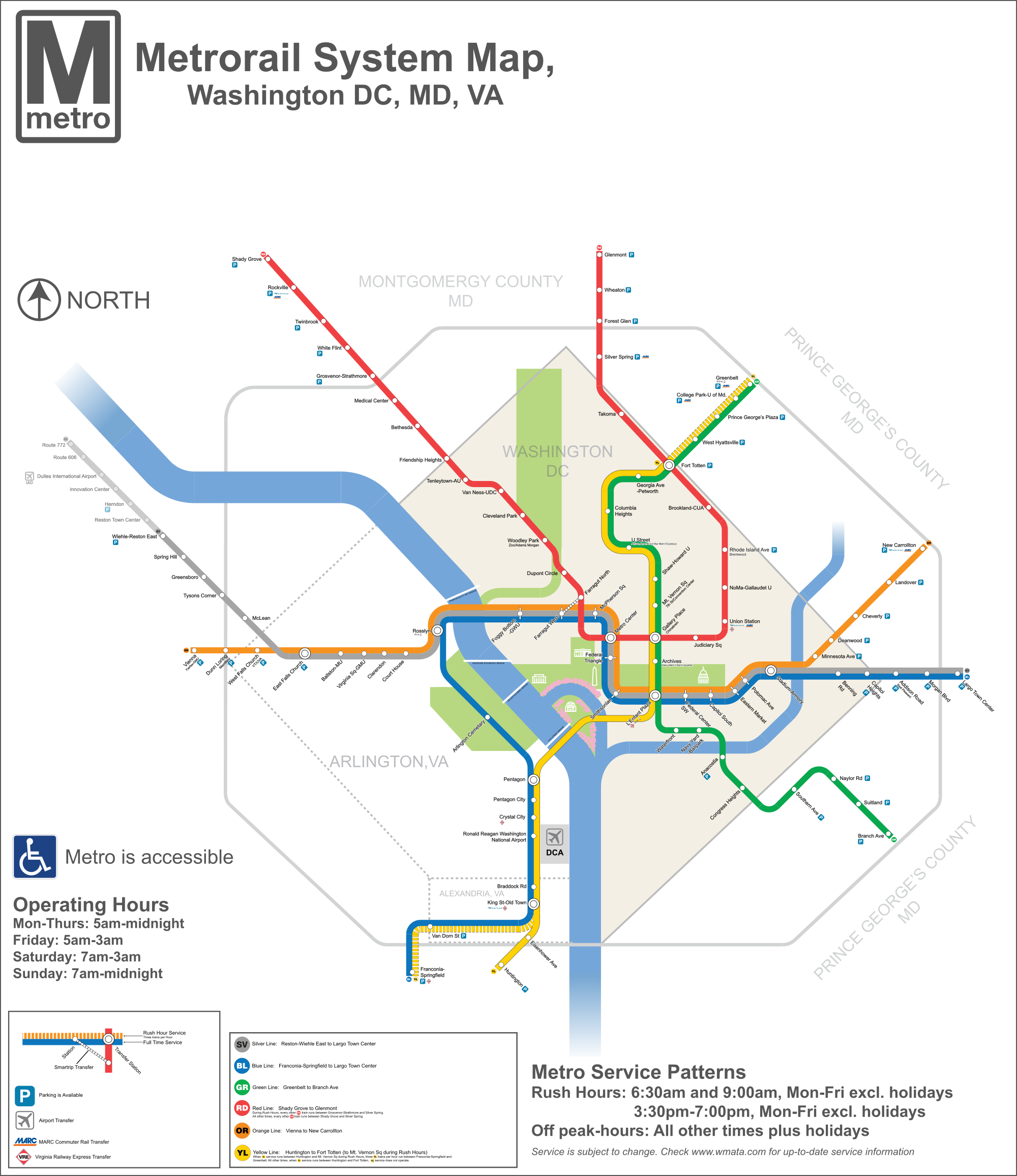 [Speaker Notes: software gets larger as it becomes borderless, as data flows freely from one executor to the other
many lines, one metro; common stops are points of interaction
system of systems

the size of connected systems grows quickly (exponentially)

analyzing a subsystem is still effective in the same way that testing a unit is effective
analyzing the whole is still necessary for issues that arise from cross-border interactions]
[Speaker Notes: programming languages and techniques are designed to facilitate the creation of more software faster
each new language feature opens the floodgates a little bit wider
analysis tends to be an after-the-fact consideration when designing programming languages

how do we manage the complexity of large software produced by these languages and techniques?]
Applesoft BASIC
10 PRINT "Hello World!"
[Speaker Notes: only a few concepts need to be explained
string literal
expression
PRINT statement
line number
line
program

some of these concepts are physical, some are conceptual, some are both]
Java
{
p
u
b
l
i
c
c
l
a
s
s
M
a
i
n
(
)
{
p
u
b
l
p
i
u
c
b
l
c
i
l
c
a
s
s
s
t
M
a
a
t
i
i
n
c
{
v
o
i
d
m
a
i
n
S
t
r
i
n
g
[
]
a
r
g
s
p
u
b
l
i
c
s
t
a
t
i
c
v
o
i
d
m
a
i
n
(
S
t
r
i
n
g
[
]
a
r
g
s
)
{
S
S
y
y
s
s
t
t
e
e
m
m
.
o
u
t
.
o
p
u
r
t
i
n
t
l
n
(
p
"
r
H
i
e
n
l
t
l
l
o
n
W
o
r
l
d
"
!
H
"
e
)
l
l
o
W
o
r
l
d
!
"
.
.
(
)
;
}
}
}
}
[Speaker Notes: this is why teaching Java to first-year undergraduates is a painful experience

I am being unfair
a fairer example would be Applesoft BASIC to bash, or C++ (or even x86 Assembly) to Java
nevertheless, the actual, conceptual, and mental models we use have become significantly more sophisticated
the history of programming is littered with outdated models
remember in the 90s, when Petri Nets were going to solve all our concurrency problems?

more sophisticated models simplify the management of large software but complicate analysis]
Takeaways
Static analysis will be easy when monoids fly
The focus of static analysis has changed
Software size has increased
The pressure to write large software has increased
The capacity to write large software has increased
Software models have become more sophisticated
[Speaker Notes: the promises of the past have not manifested in solutions of the present
not really fair, because the solved problems no longer receive attention

increased software size will make analyses slower in the future

while more sophisticated software models simplify the management of software, they complicate analysis

there is every reason to expect that these trends will continue
how should we prepare?]
WW   D
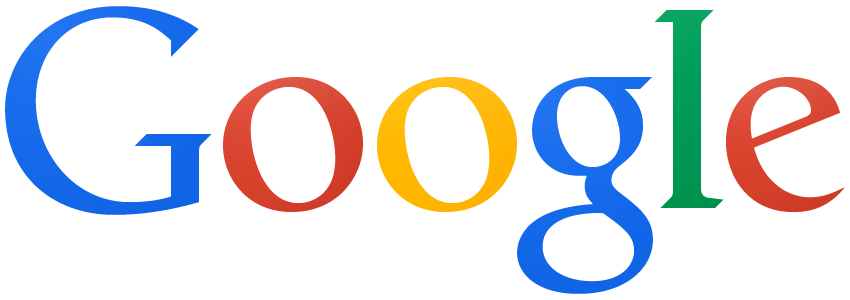 [Speaker Notes: not meaning to single out Google
could substitute any organization that has proven to be adept at managing large-scale data

if each program element (expression, function, class, line, source file, etc.) was a person, what would Google know about it, and about its relationships with other program elements?
if violations and vulnerabilities were a demographic of program elements, how would Google identify them for targeted ads?]
[Speaker Notes: create a new programming language that is specifically designed to facilitate analysis
developers are now rolling their eyes

bad idea
there will always be code written in other languages
there will never be a “language to end all languages”
successful enterprise languages tend to be sponsored by a patron
IBM sponsored COBOL/FORTRAN/others
Bell Labs sponsored C/C++
Microsoft sponsors C++/C#
Apple sponsors Objective-C
Sun/Oracle sponsors Java
Sun/Netscape sponsored JavaScript
Google trying to be a sponsor with Go/Dart
a language may start as a side project, but…
a patron sponsors a language because it helps them meet a business need
usually, that means writing better code faster, not analysis
language adoption by the wider community is organic, can’t be forced

lobby sponsors
open language definitions
separate the AST from the syntax
HTML5 is a good example
define the models to which compilers must conform
open the reference implementation of the compiler
allow analyses direct access to the compiler’s models through all phases of translation
may be tough
sponsors have contrary interests
sponsors want compilation to be fast
vendors of static analysis tools don’t (or shouldn’t) care how long internalization takes, because time is overwhelmed by analysis

another case to be made for lobbying for legal liability for failing software
shifts the economics of development in favor of analysis
carries risks to the industry
not a winnable battle, regardless]
[Speaker Notes: time-lapse of the path taken by a Roomba

internalize everything, figure out what to do with it later
Google and others go to great lengths to vacuum up data
free services are one mechanism
Jan, in an interview with John Hennessy, Mark Zuckerberg said that Snapchat was an “interesting privacy phenomenon” because it enabled people to share things they didn’t share before
we need ways for software to share things about its program elements

software is information dense
sophisticated models imply rich relationships
capture as many of those relationships as possible
requires a persisted, scalable analysis model]
[Speaker Notes: reduce, reuse, recycle

reduce
analysis should ignore unnecessary model layers
does a data-flow analysis need type information, or does it need relationships that are derived from type information?
easier said than done for code quality, since each model layer may have its own best practices
analysis should be partial when possible
when does an analysis need to cross module boundaries?
when does a test need to cross unit boundaries?
analysis should be incremental when possible
not a panacea
depending on the analysis, efferent coupling of program elements may affect large portions of source code

reuse
analysis should target intermediate representations when the analysis of a derived source can be traced back to the original source
examples, Java bytecode, LLVM IR, .NET CIL
easier said than done for code quality, when derived source is lossy
facilitates the effective internalization of relationships

recycle
analysis should be used to discover correlations, which are then fed back into analysis as heuristics
use the heuristics to focus partial analysis]
Takeaways
Lobby sponsors of enterprise languages
Define official models
Open compiler internals
Be generous with internalization
Be stingy with analysis
Use common intermediate formats
Shape correlations into heuristics
[Speaker Notes: many of these are inevitable responses to the trends discussed in the first part of the talk

given these responses, what will define the next period of static analysis?]
[Speaker Notes: applications of machine learning, both to internalization and to analysis

an approach toward adjacent fields
hardware testing
data mining
business intelligence
litigation
software developers are just frustrated lawyers]
Image Credits
“Hanging around” (RAF Chinook) by Dan Davison is licensed under CC 2.0 BY; resized to fit aspect ratiohttp://www.flickr.com/photos/dannyboymalinga/4775595498/
“Come on over” by Shania Twain, copyright Mercury; low resolution used for non-profit, educational purposes under the terms of Fair Use
http://upload.wikimedia.org/wikipedia/en/6/61/Shania_Twain_-_Come_on_Over.png
“Richard Marx” by Richard Marx, copyright EMI; low resolution used for non-profit, educational purposes under the terms of Fair Usehttp://upload.wikimedia.org/wikipedia/en/8/8d/Marxmarx.jpg
“Stayin’ Alive” by the Bee Gees, copyright RSO; low resolution used for non-profit, educational purposes under the terms of Fair Usehttp://upload.wikimedia.org/wikipedia/en/3/36/Bee_Gees_Stayin_Alive.jpg
“KUKA Industrial Robots IR” by Mixabest is licensed under CC 3.0 BY-SA; resized to fit aspect ratiohttp://upload.wikimedia.org/wikipedia/commons/5/5e/KUKA_Industrial_Robots_IR.jpg
“DC Metro Map” by VeggieGarden is licensed under CC0 1.0; cropped to show relevant detailhttp://upload.wikimedia.org/wikipedia/commons/thumb/d/dc/DC_Metro_Map_2013.svg/2000px-DC_Metro_Map_2013.svg.png
“Takato Dam discharge” by Qurren is licensed under CC BY-SA 3.0; resized to fit aspect ratiohttp://upload.wikimedia.org/wikipedia/commons/thumb/3/35/Takato_Dam_discharge.jpg/1280px-Takato_Dam_discharge.jpg
“Google logo” by Google is in the public domain, trademark Google; cropped to show relevant detailhttp://www.google.com/press/images.html
“Construction of the Tower of Babel” by Pieter Brueghel the Elder is in the public domain; resized to fit aspect ratiohttp://www.google.com/culturalinstitute/asset-viewer/the-tower-of-babel/bAGKOdJfvfAhYQ
“Roomba time-lapse” by Chris Bartle is licensed under CC 2.0 BY; resized to fit aspect ratiohttp://www.flickr.com/photos/13963375@N00/3533146556
“Glass and plastic recycling” by Tomasz Sienicki is licensed under CC 3.0 BY; resized to fit aspect ratiohttp://upload.wikimedia.org/wikipedia/commons/thumb/5/5d/Glass_and_plastic_recycling_065_ubt.JPG/1024px-Glass_and_plastic_recycling_065_ubt.JPG
Nathan Ryan
nryan@buguroo.com